Genki Textbook pg 139
Adjectives
Past
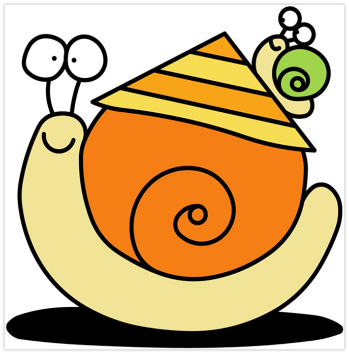 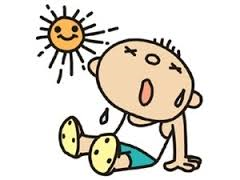 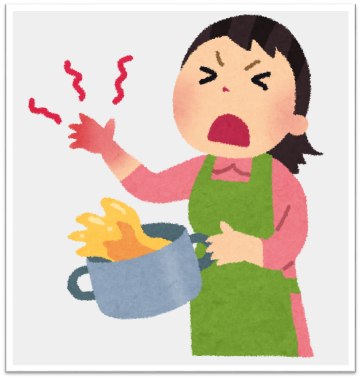 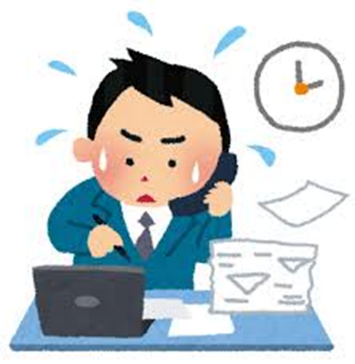 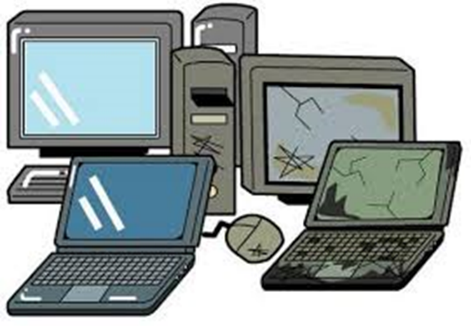 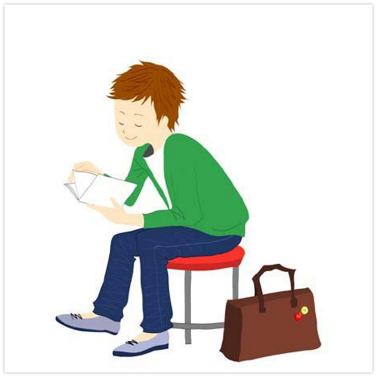 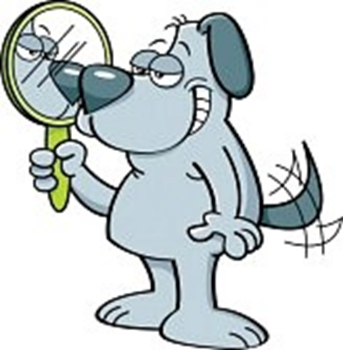 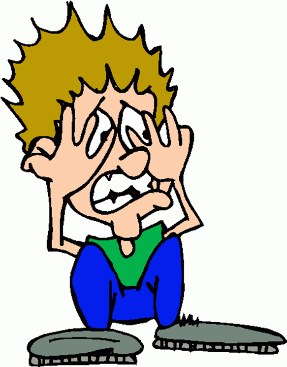 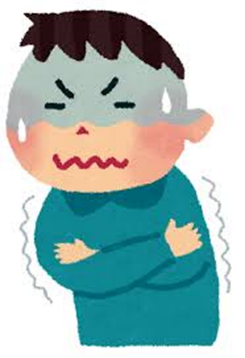 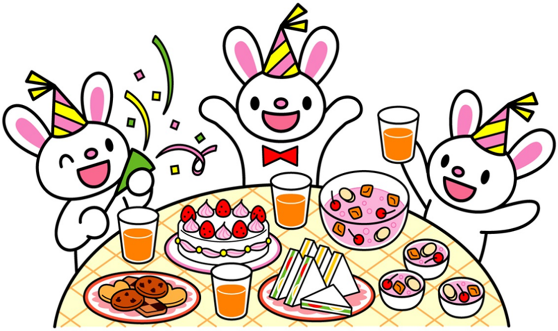 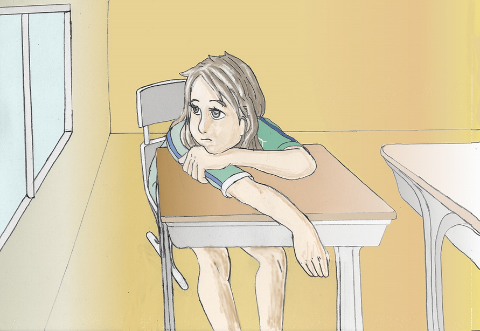 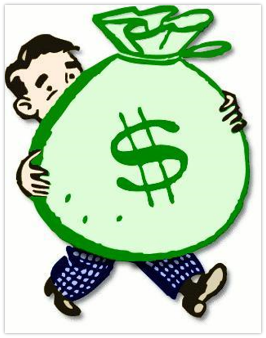 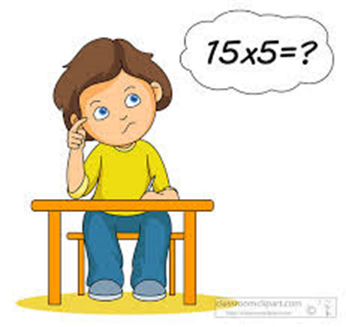 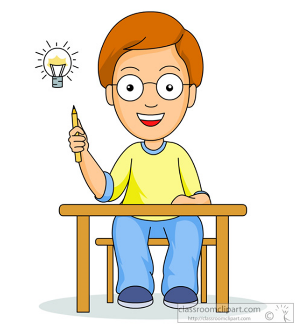 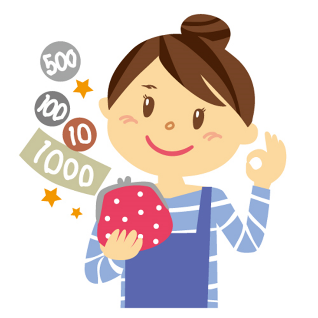 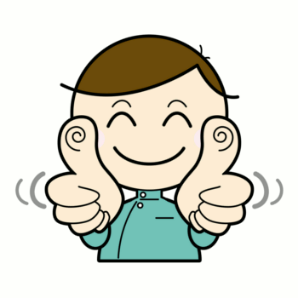 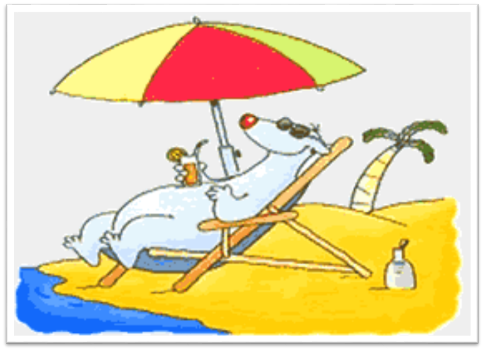 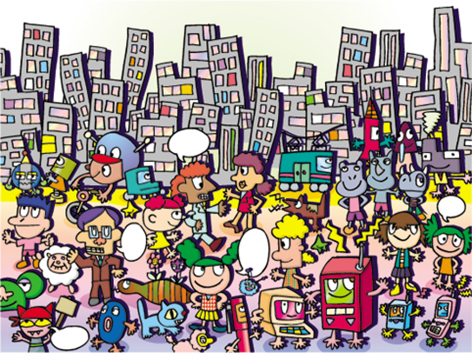 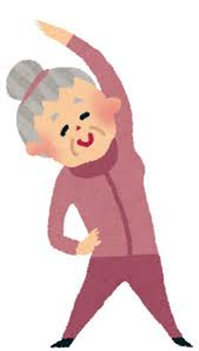 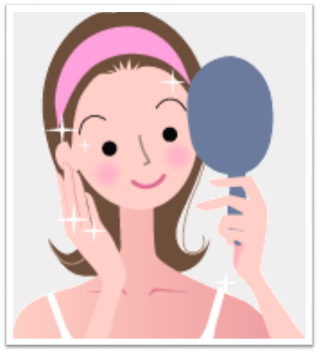 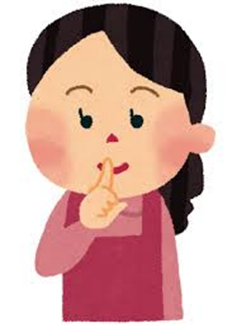 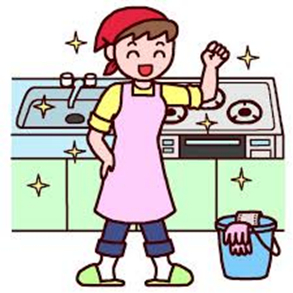 Describing thingsPositive past sentences
Describing thingsNegative past sentences
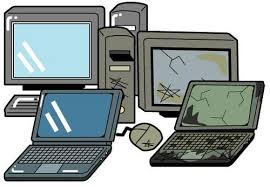 あたらしいです			
あたらしくないです
あたらしかったです	
あたらしくなかったです
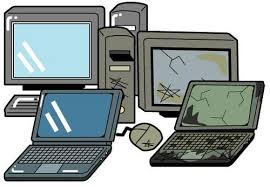 ふるいです			
ふるくないです
ふるかったです	
ふるくなかったです
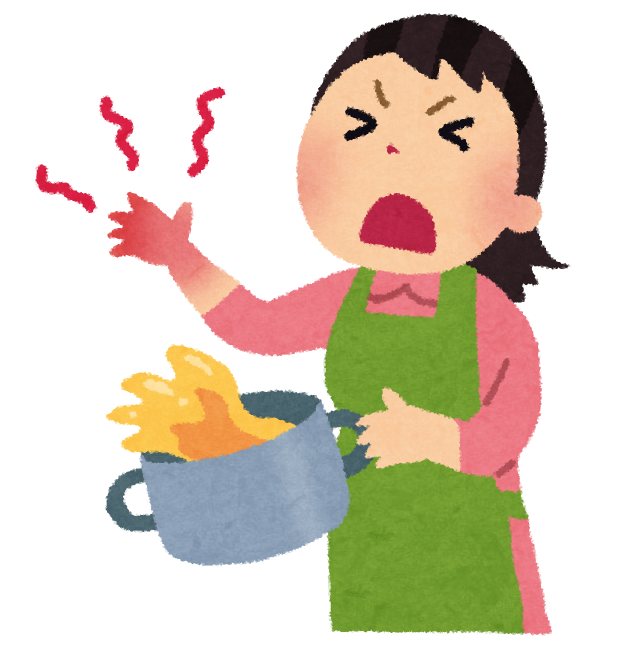 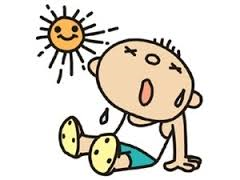 あついです			
あつくないです
あつかったです	
あつくなかったです
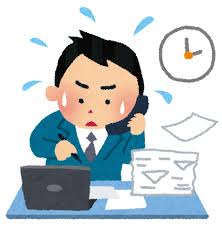 いそがしいです			
いそがしくないです
いそがしかったです	
いそがしくなかったです
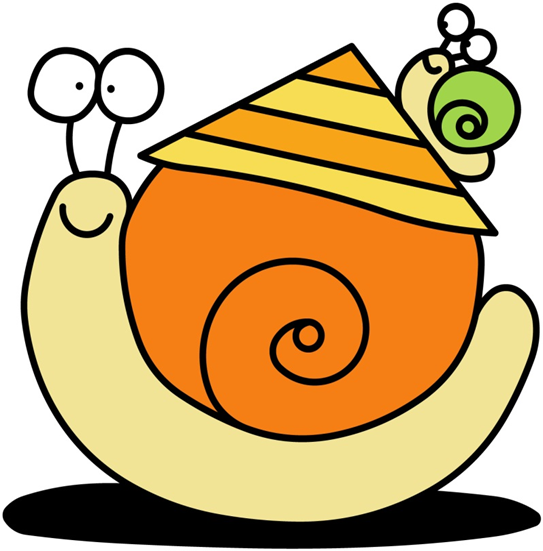 おおきいです			
おおきくないです
おおきかったです	
おおきくなかったです
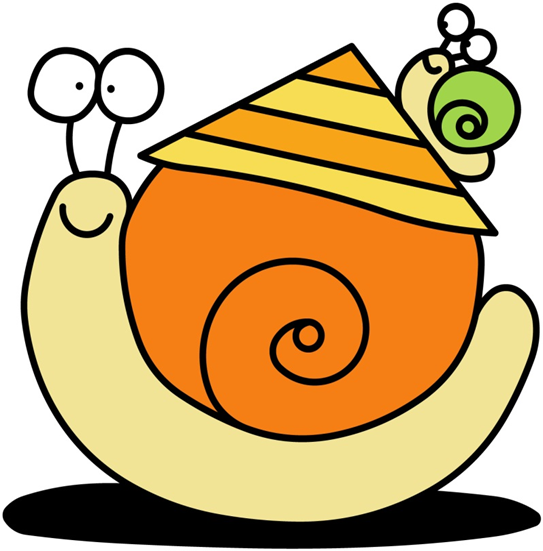 ちいさいです			
ちいさくないです
ちいさかったです	
ちいさくなかったです
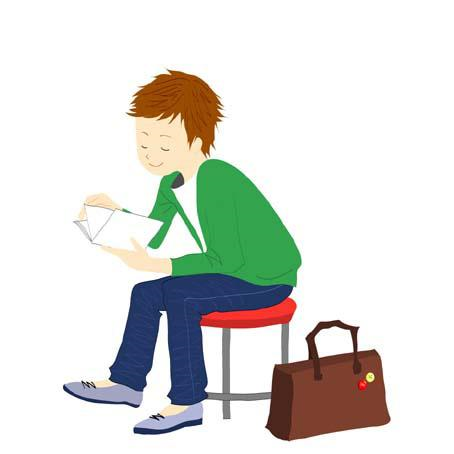 おもしろいです			
おもしろくないです
おもしろかったです	
おもしろくなかったです
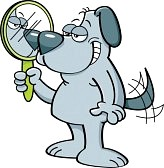 かっこいいです			
かっこよくないです
かっこよかったです	
かっこよくなかったです
こわいです			
こわくないです
こわかったです	
こわくなかったです
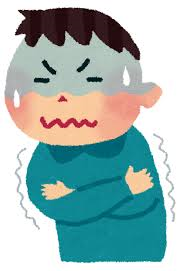 さむいです			
さむくないです
さむかったです	
さむくなかったです
たのしいです			
たのしくないです
たのしかったです	
たのしくなかったです
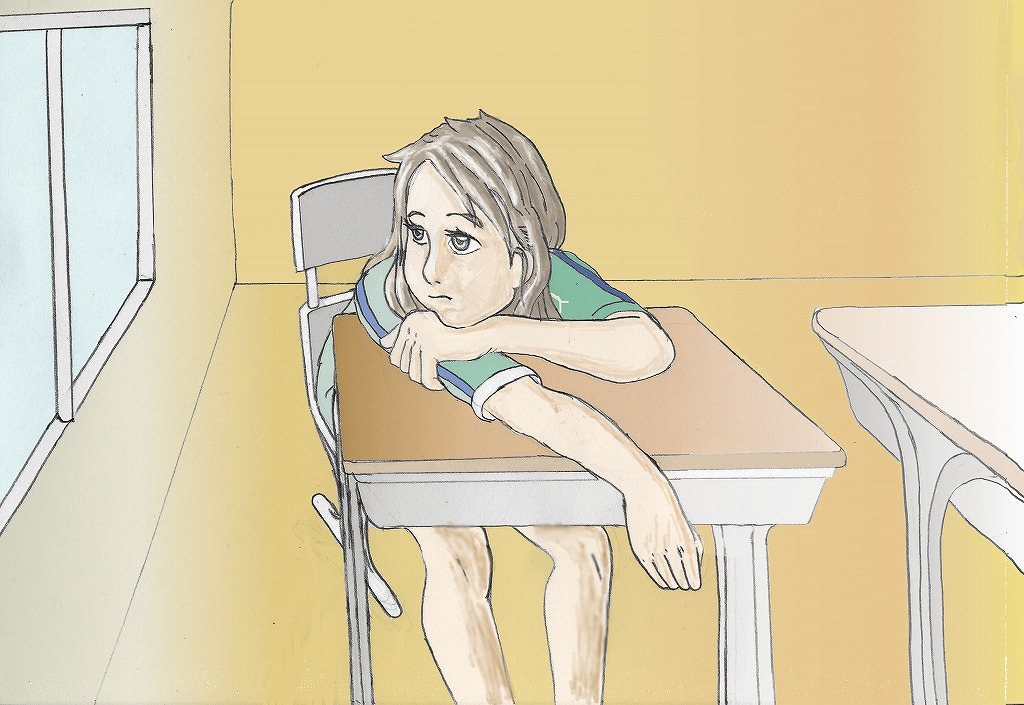 つまらないです			
つまらなくないです
つまらなかったです	
つまらなくなかったです
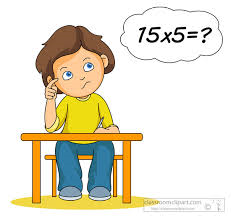 むずかしいです			
むずかしくないです
むずかしかったです	
むずかしくなかったです
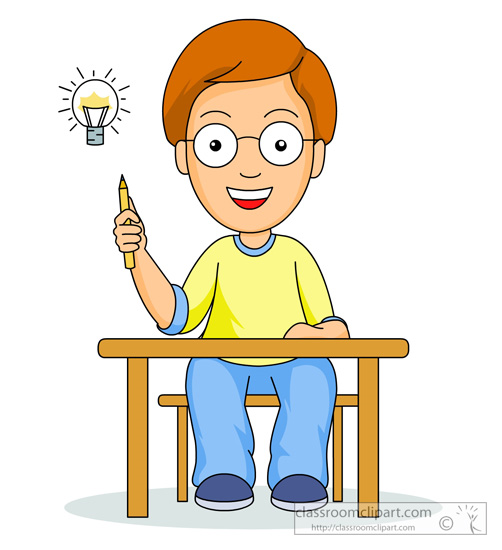 やさしいです			
やさしくないです
やさしかったです	
やさしくなかったです
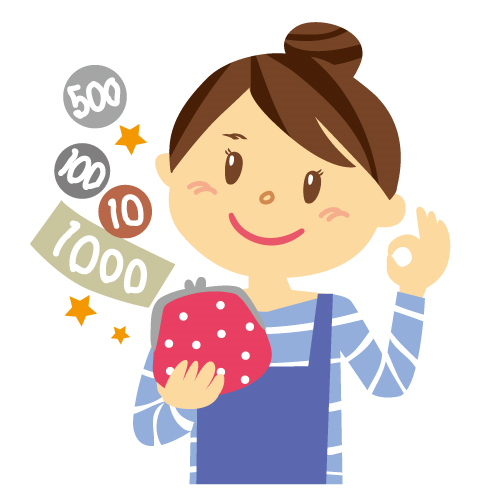 やすいです			
やすくないです
やすかったです	
やすくなかったです
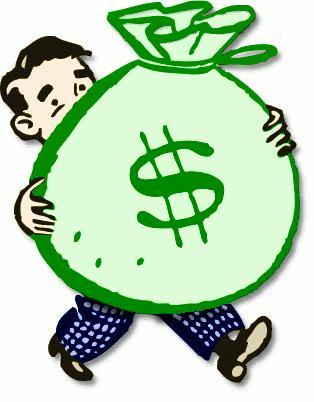 Level 1
たかいです			
たかくないです
たかかったです	
たかくなかったです
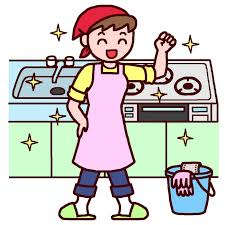 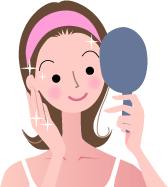 きれいです
きれいじゃないです
きれいでした
きれいじゃなかったです
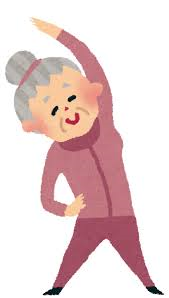 げんきです
げんきじゃないです
げんきでした
げんきじゃなかったです
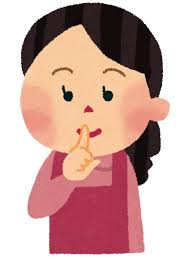 しずかです
しずかじゃないです
しずかでした
しずかじゃなかったです
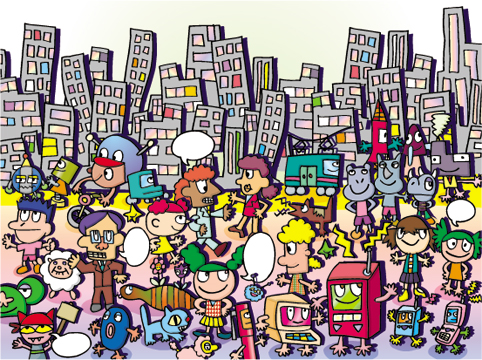 にぎやかです
にぎやかじゃないです
にぎやかでした
にぎやかじゃなかったです
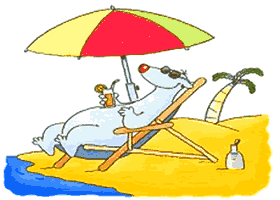 ひまです
ひまじゃないです
ひまでした
ひまじゃなかったです
How was it?
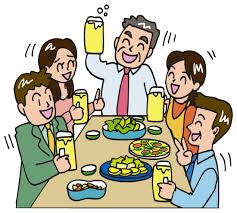 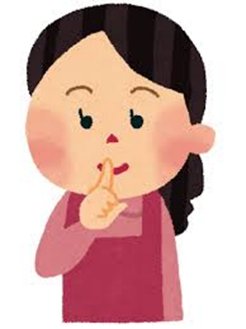 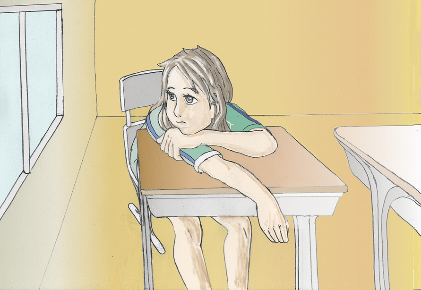 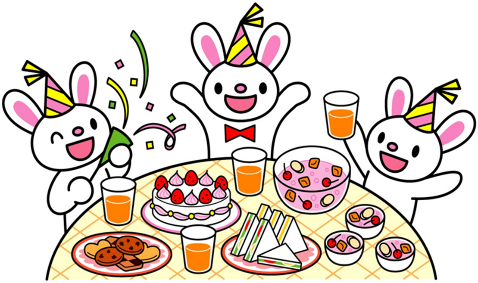 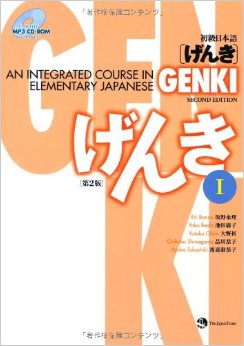 Genki textbook pg 139 #II (A-D)
Dialogue III pg129 K05 Listening
	1.  How was Okinawa?
	2.  Was the plane ticket expensive?
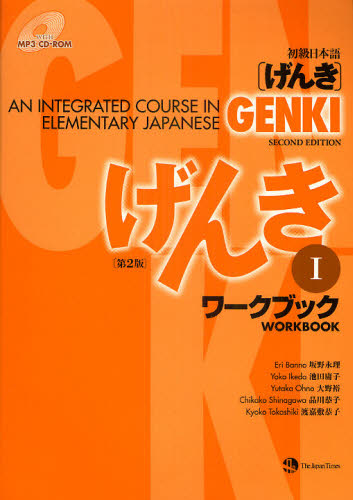 Workbook pg 47 Complete the table
Workbook pg 48 Translations